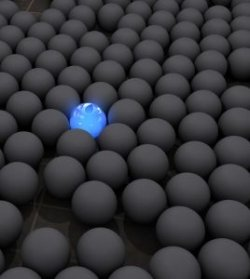 KONFERENCIJA
Efektyvumas viešajame sektoriuje: 
Kuo vadybos teorijos gali pasitarnauti ir ką praktikai gali patarti

2012 m. balandžio 24 d.
Įrodymais grįstas valdymas Lietuvos viešajame sektoriuje: poveikio vertinimo atvejis
Eglė Rimkutė
Ministro Pirmininko tarnyba
Planavimo ir stebėsenos skyrius
Įrodymais grįstas valdymas
Kas padaro valdymą, grįstą įrodymais:
Kodėl sunku pasiekti įrodymais grįstą valdymą:
Analizė/ tyrimai
Žinios
Faktai
Statistinė informacija
(Pasenusios) žinios
Asmeninė patirtis
Ekspertiniai įgūdžiai
Ideologija
Orientacija į geriausius (benchmarking)
Įrodymais grįstas valdymas
ĮGV Lietuvoje:  Vyriausybių darbotvarkės
ĮGV Lietuvoje: Vyriausybių darbotvarkės (2)
Įrodymais grįsto valdymo taikymas Lietuvoje
Įrodymais grįsto 
valdymo įrankiai
GEBĖJIMŲ VERT.
PROGRAMŲ VERT.
STEBĖSENA
EFEKTYVUMAS
EFEKTYVUMAS
POVEIKIO VERTINIMAS (ES)
POVEIKIO VERTINIMAS
STRATEGINIS PLANAVIMAS
1999   2000   2001   2002   2003   2004   2005   2006  2007   2008   2009   2010   2011
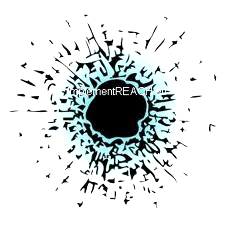 Poveikio vertinimas: įrodymais grįsto valdymo įrankis
Kodėl poveikio vertinimas
Anksčiausiai pradėtas taikyti įrankis Lietuvoje

Sudaro galimybes: 
Užduoti teisingus klausimus, kad paskatintų kuo platesnę politinę diskusiją priimant sprendimą
Sistemingai analizuoti galimas sprendimų veikimo ar neveikimo pasekmes
Komunikuoti informaciją sprendimų priėmėjams ir kitoms suinteresuotoms šalims
Išvengti skandalų ir netikėtų aplinkybių
Veiksniai, kurie lemia PV kokybę
Centrinė Vyriausybės agentūra/ ministerija
- Centralizuotas/ decentralizuotas
PV laikas
 PV apimtis
 analitiniai instrumentai
Sistemos formalizavimas
 Ministro paskyrimas
 PV patvirtinimas
 PV naudojimas
Tarnautojų gebėjimai ir motyvacija
PV Lietuvoje trūkumai
Kokybės užtikrinimas
Politinis palaikymas
PV procesas
Analitiniai gebėjimai
PV metodika
Priežastys
Nacionalinis kontekstas (politinė/ administracinė kultūra/ komunikavimas):
Poveikio vertinimo informacijos viešumas ir tinkamas jos naudojimas
 “Šeimininko” klausimas: 
Iniciatyva veiksminga, kol “kažkas laiko nuspaudęs mygtuką”
Deramo dėmesio rodymas:
Tinkamas diskusijų formatas
Priimtinas pristatymo formatas
Valdoma sprendimų apimtis
Teisės aktų skaičiaus dinamika
A.Kubilius
R.Paksas
A.Brazauskas
A.Brazauskas
G.Kirkilas
A.Kubilius
Įgyvendinimo rekomendacijos
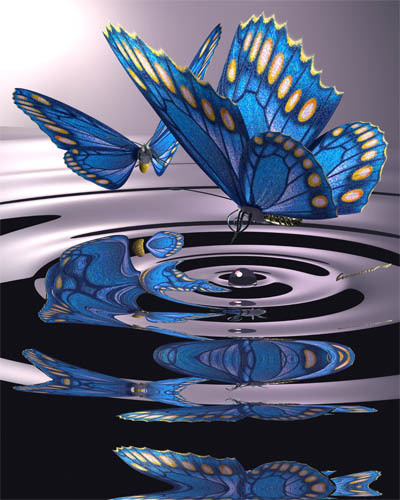 Dėkoju už dėmesį!